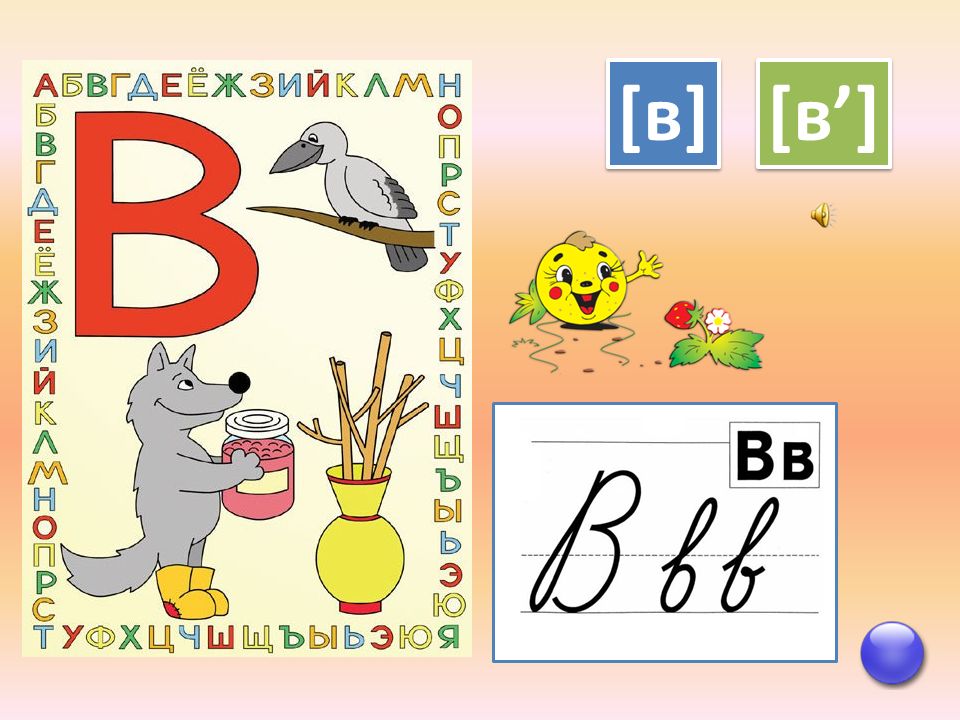 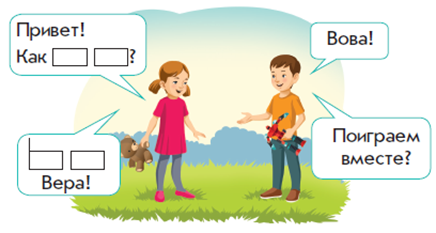 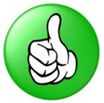 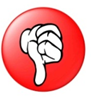 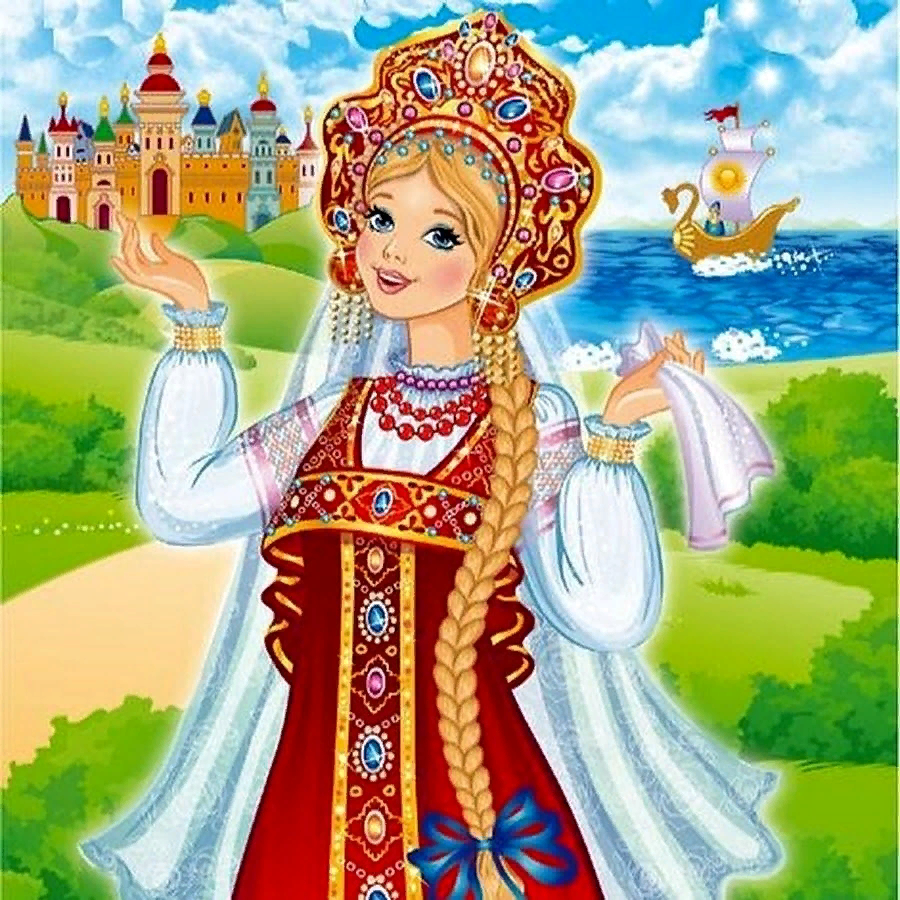 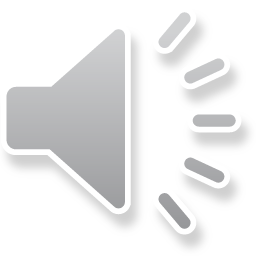 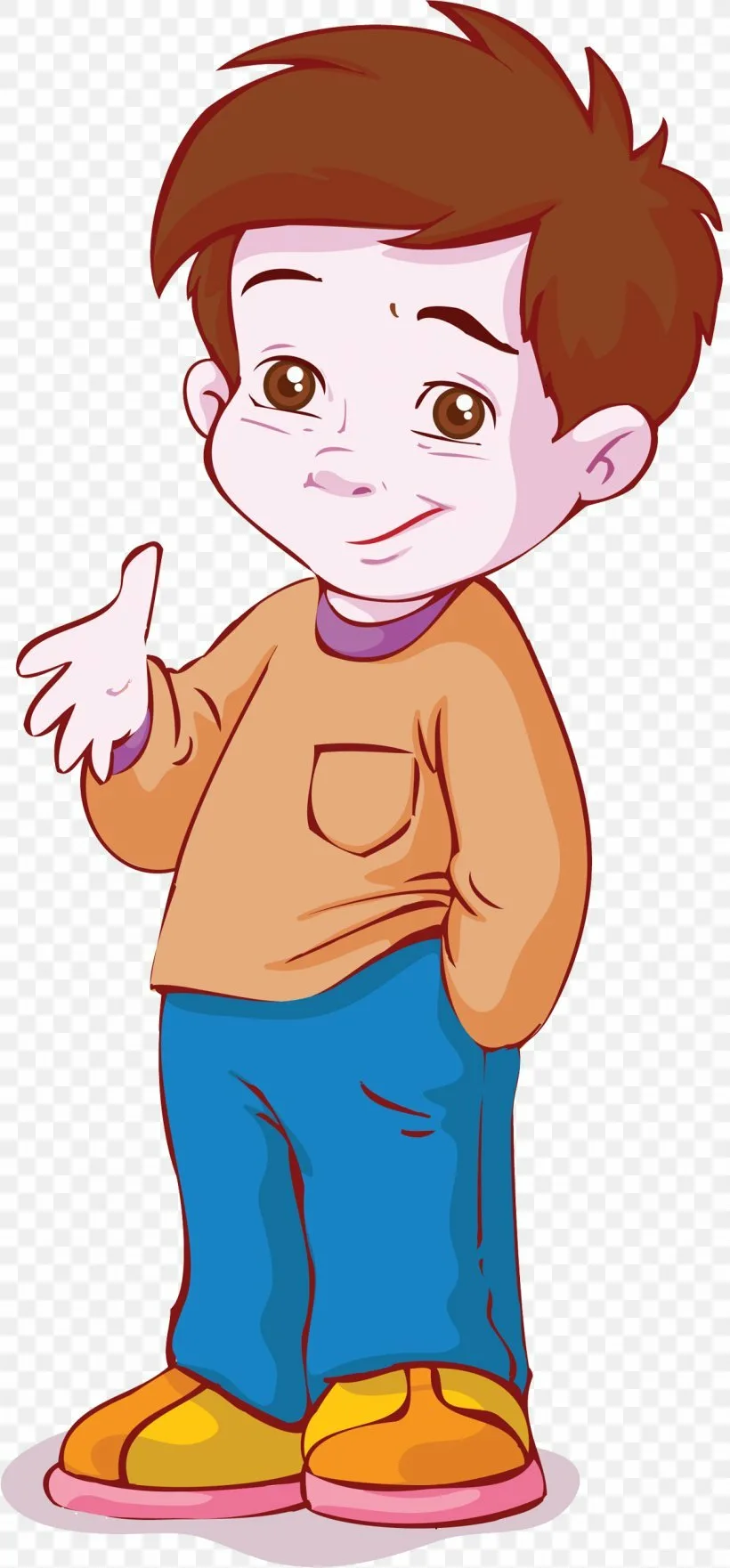 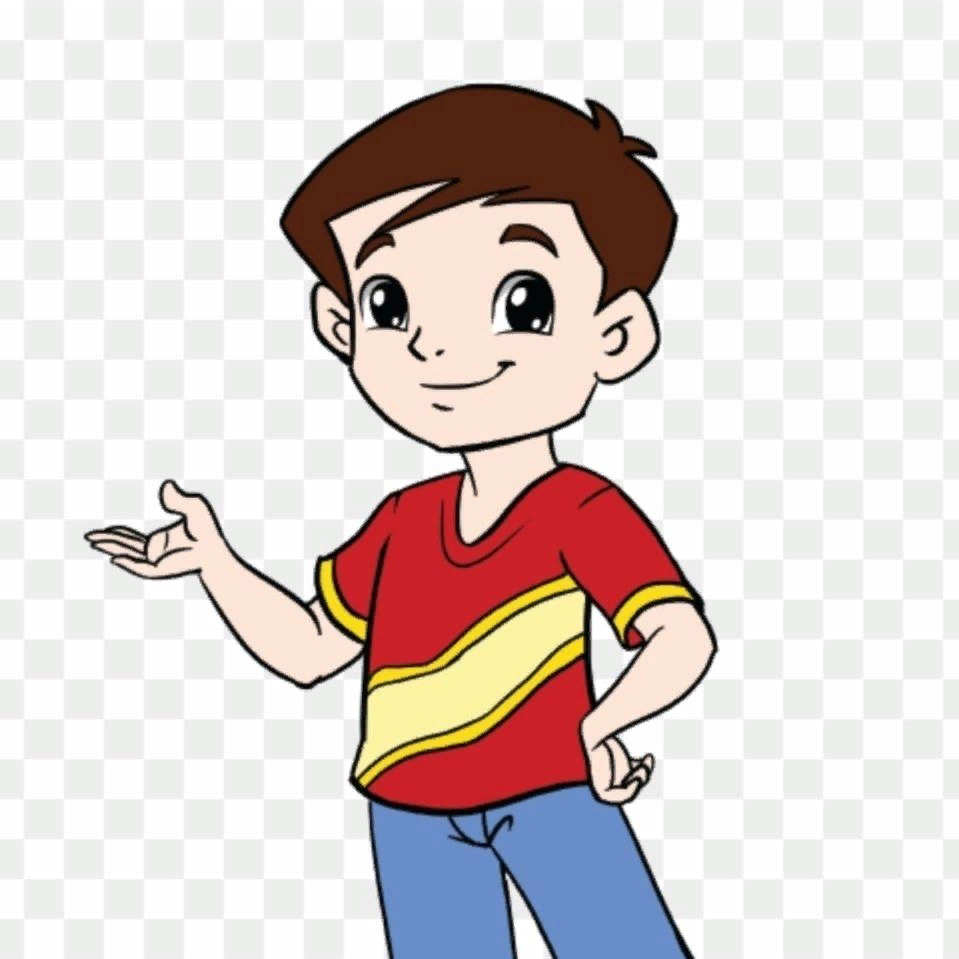 Иван
Вадим
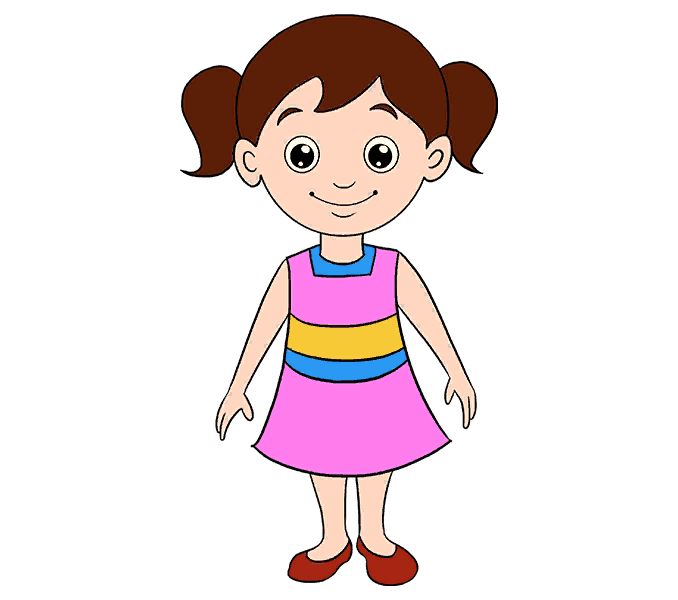 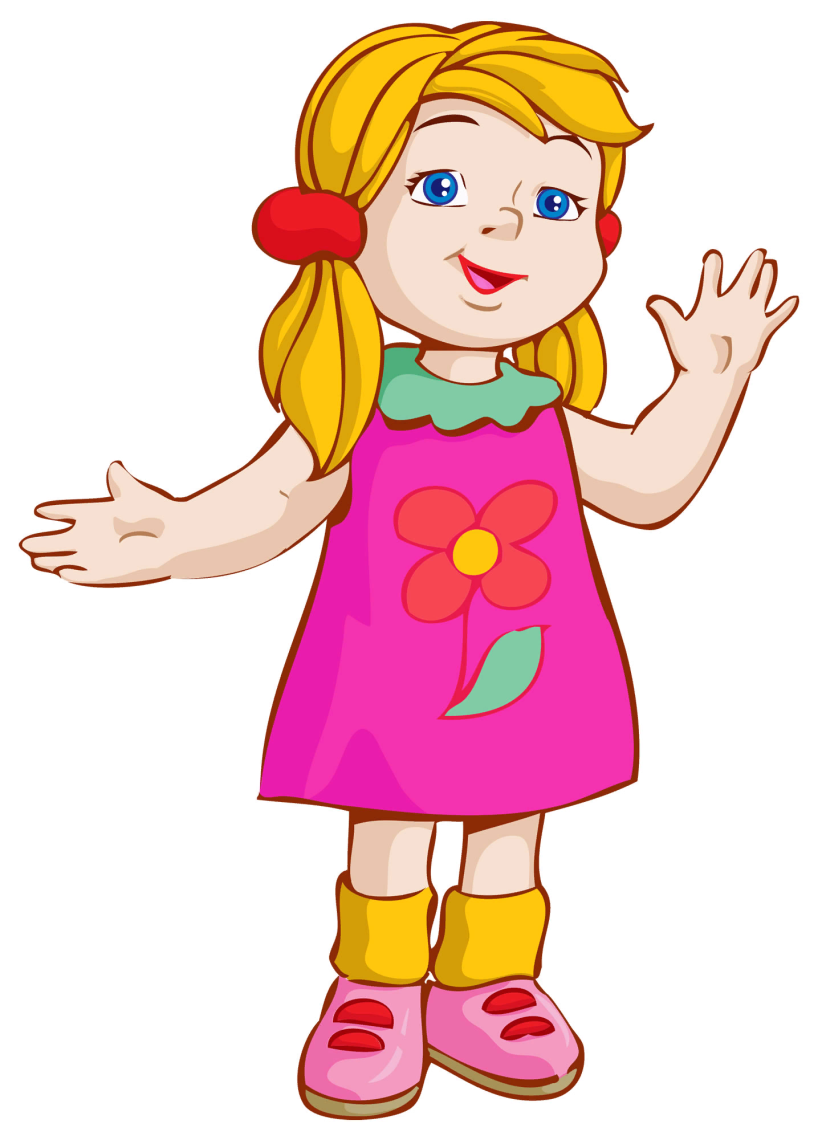 Вера
Ве-не-ра
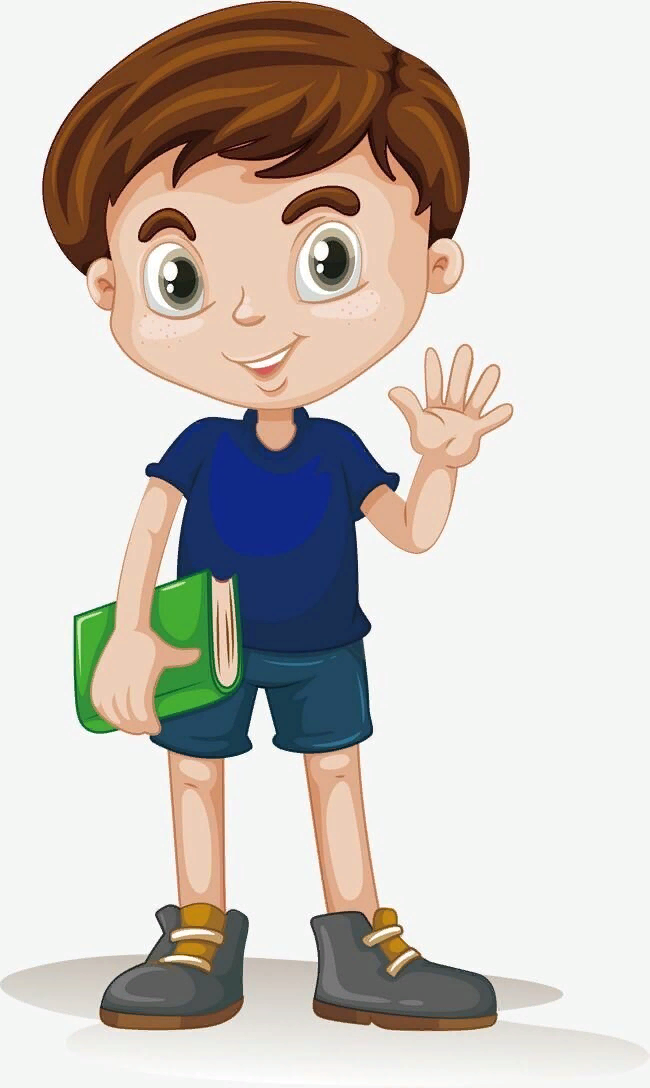 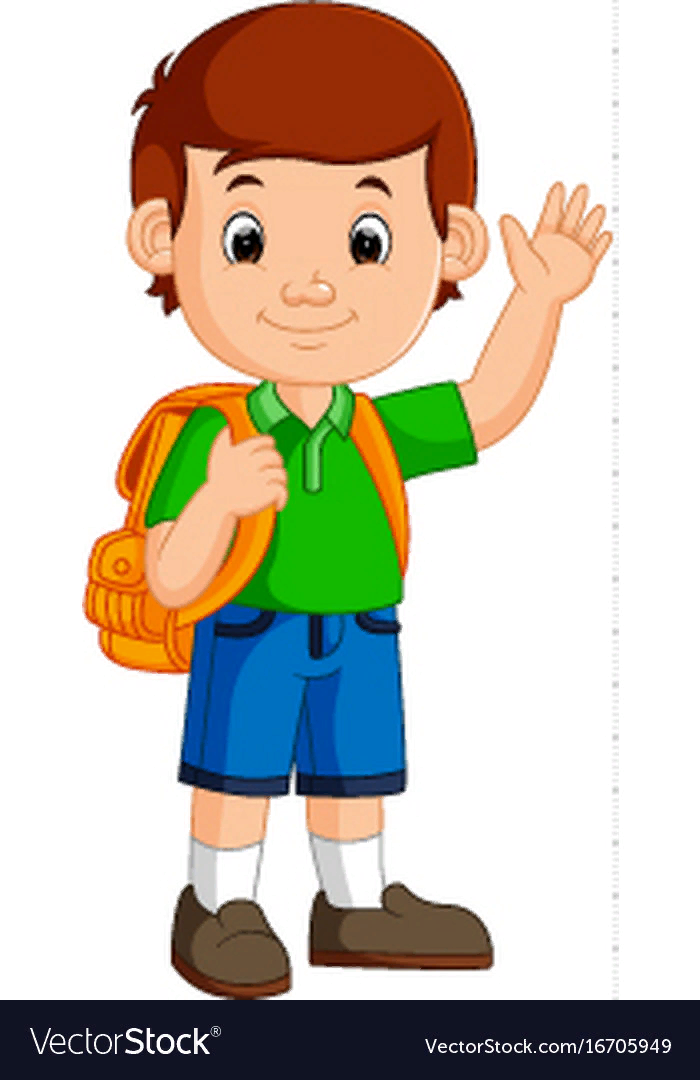 Виктор
Вла-ди-мир
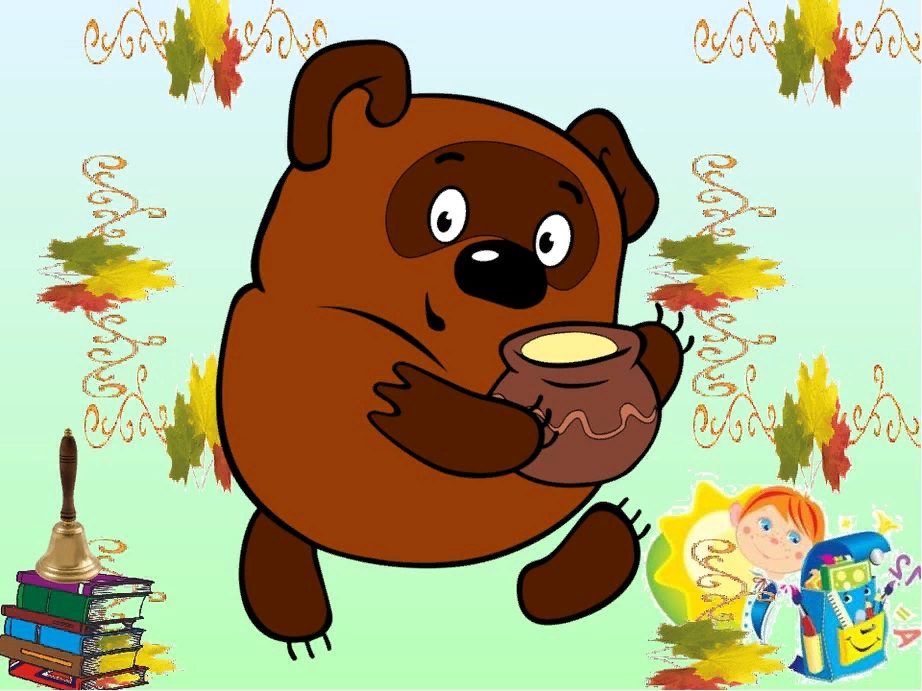 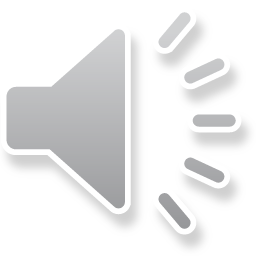 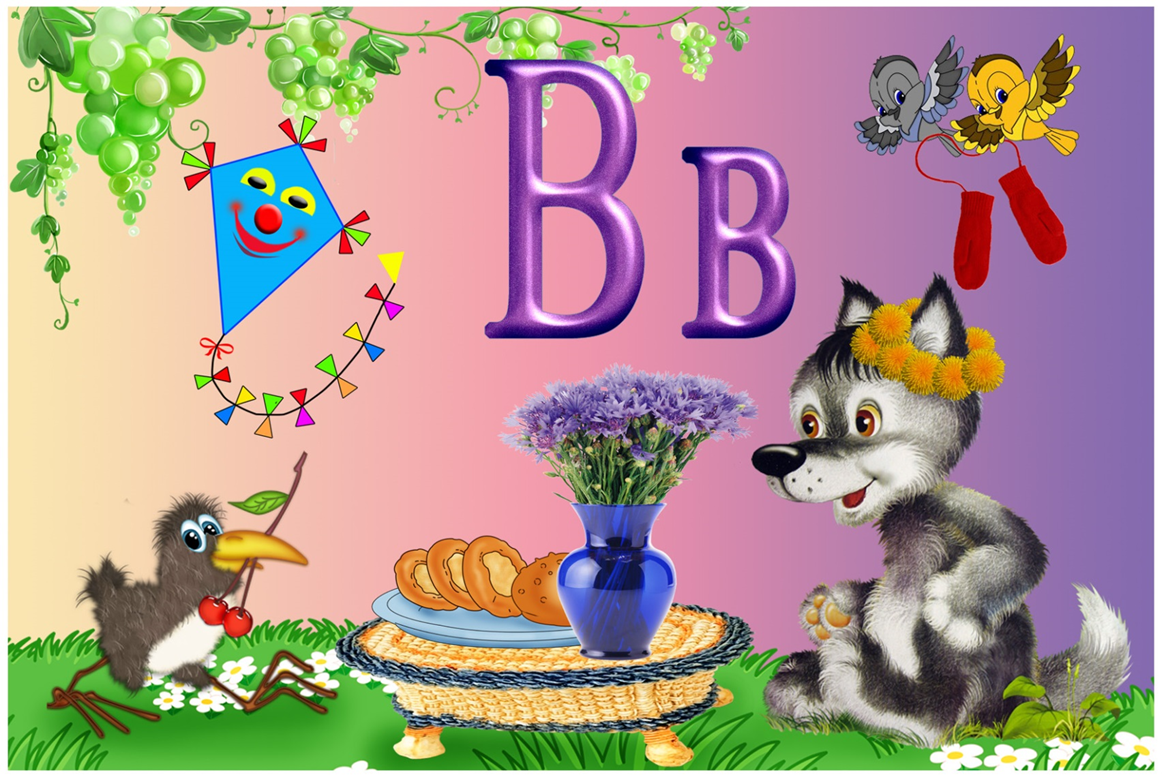 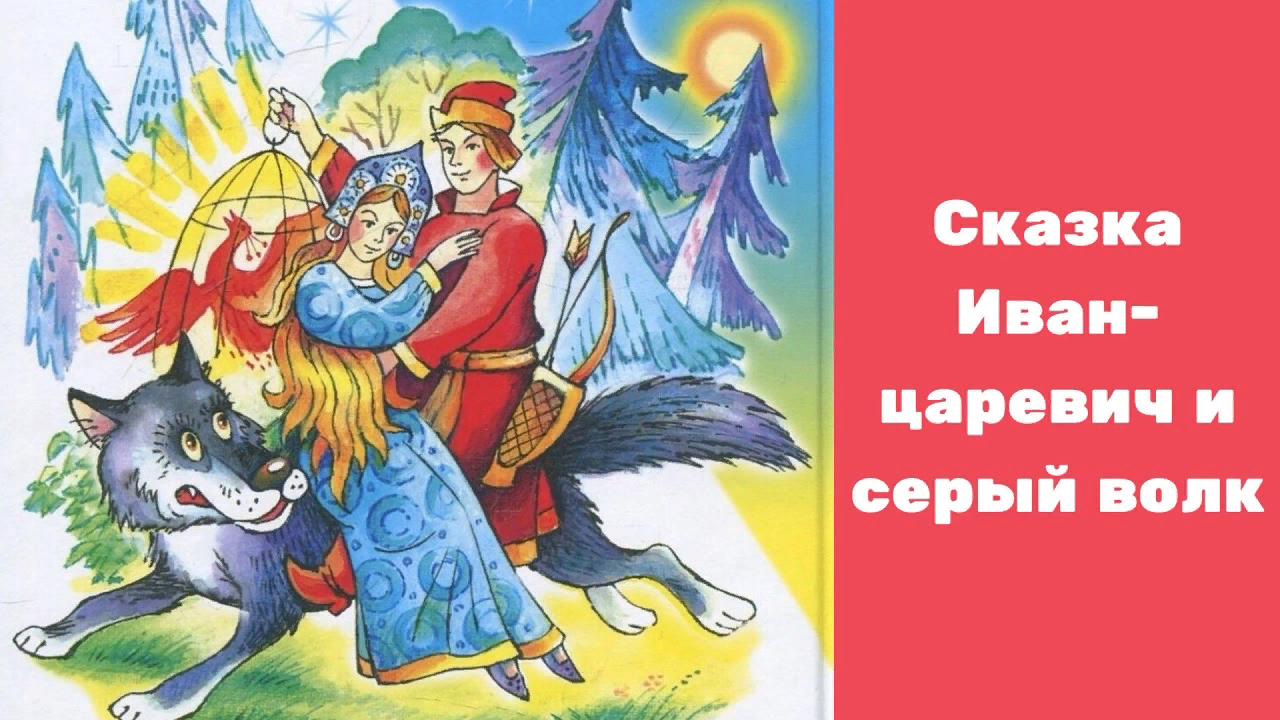 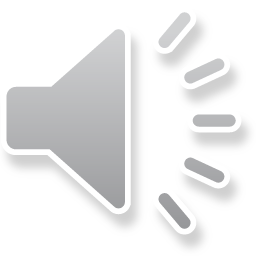 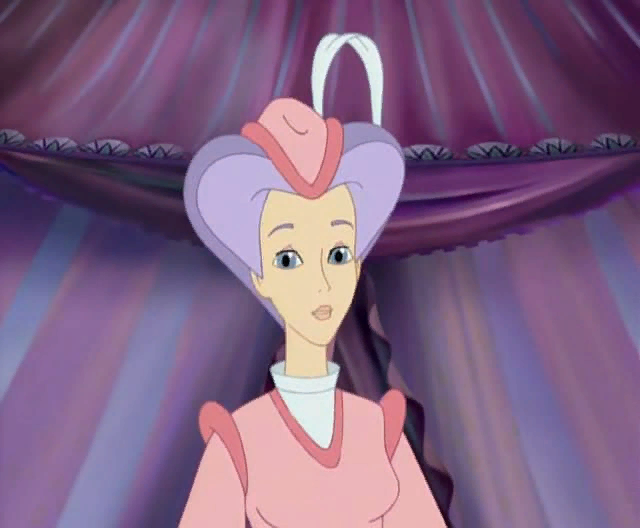 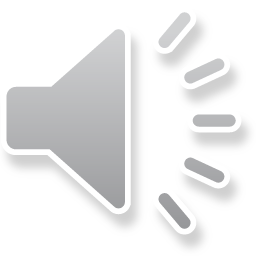 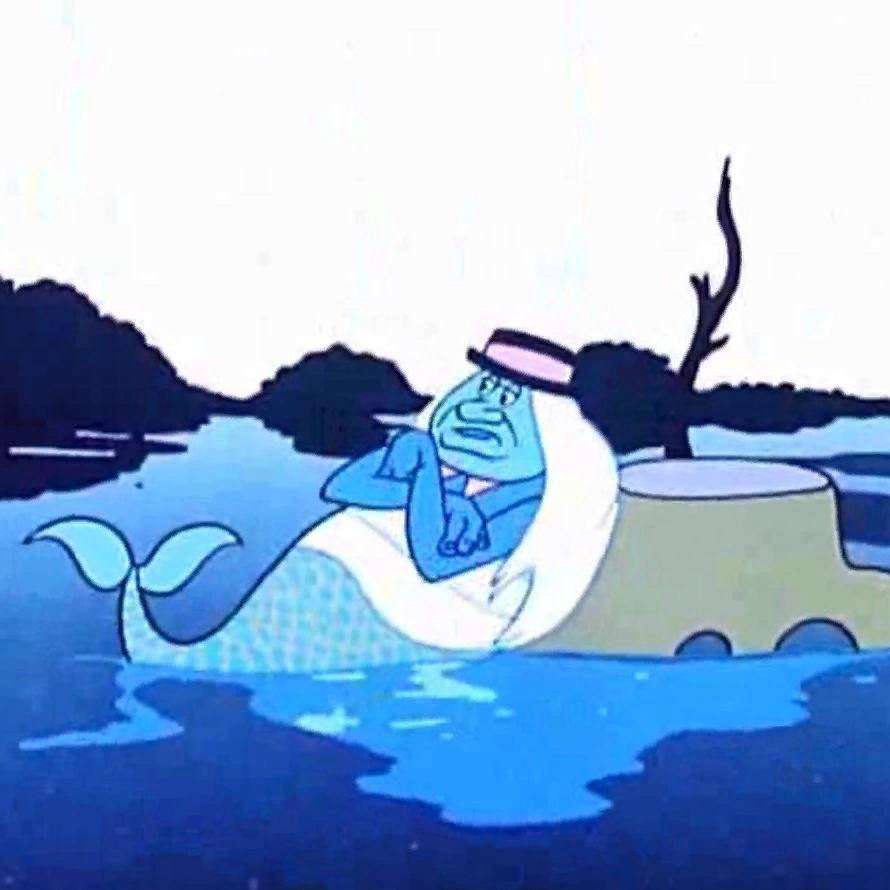 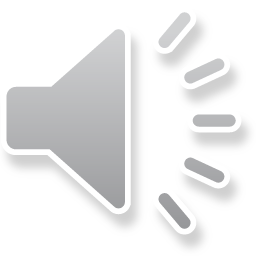 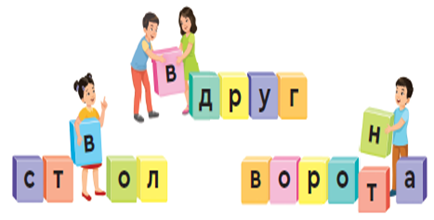 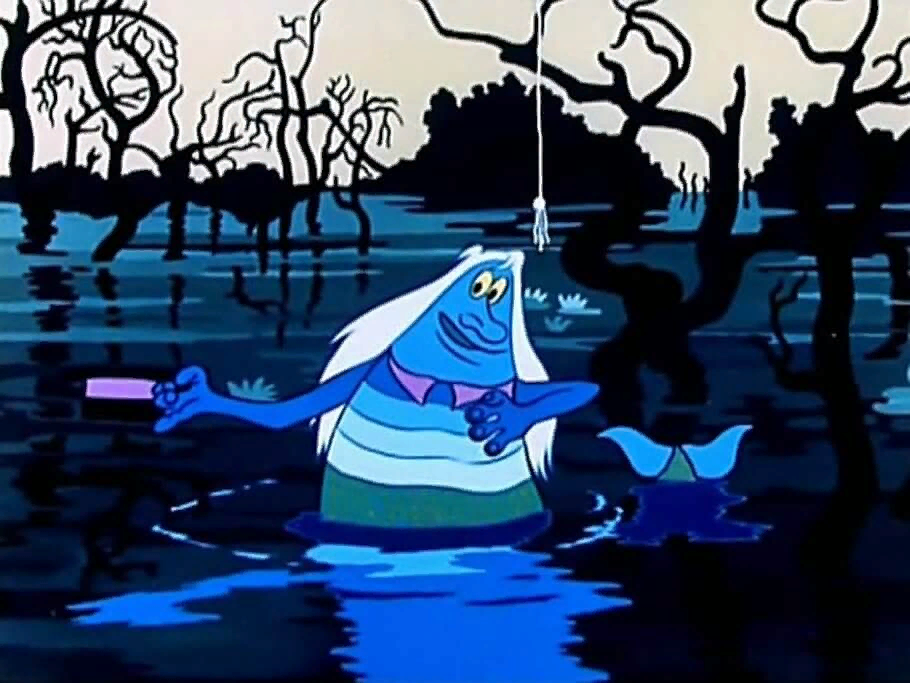 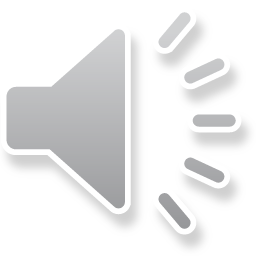 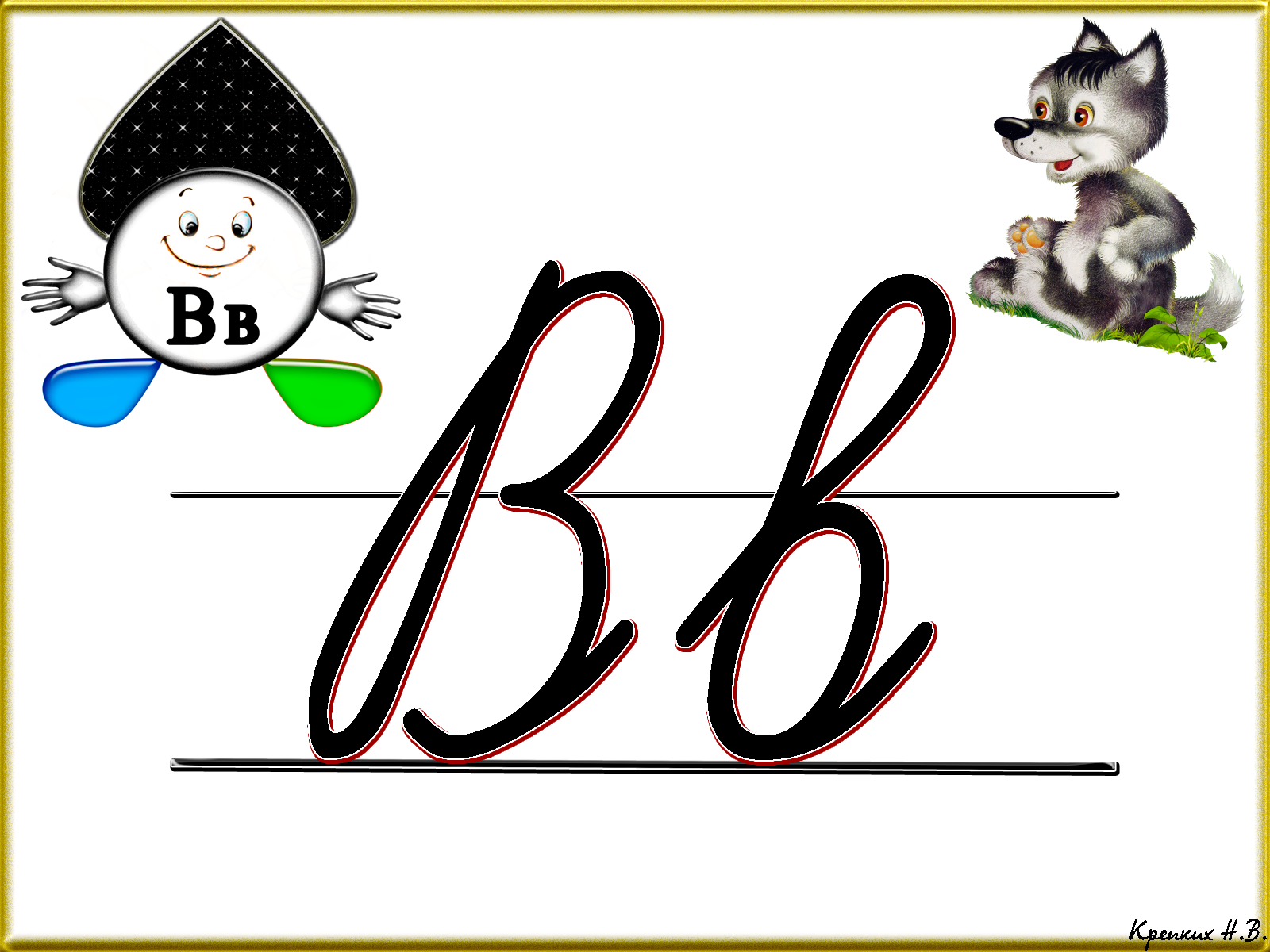 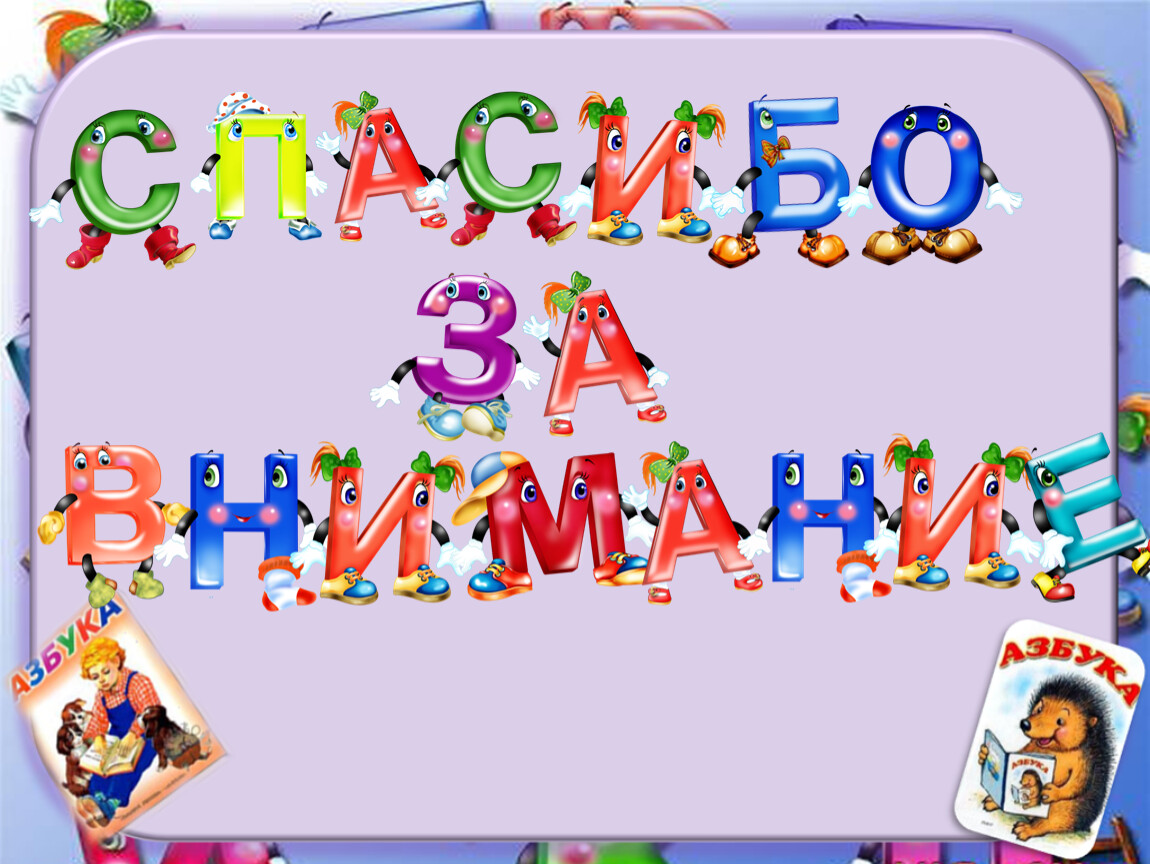